Designing a Greek Monument
In 3D!
Ancient Greek Monuments
Often dedicated to one of the Greek gods, sometimes to battles
Pillars. Pillars everywhere.
Unlike some modern monuments, these buildings all had functions – they were used by Greek citizens for a purpose, not just as a remembrance
Parthenon
Functioned as a temple
Dedicated to Athena
Built 438 BC
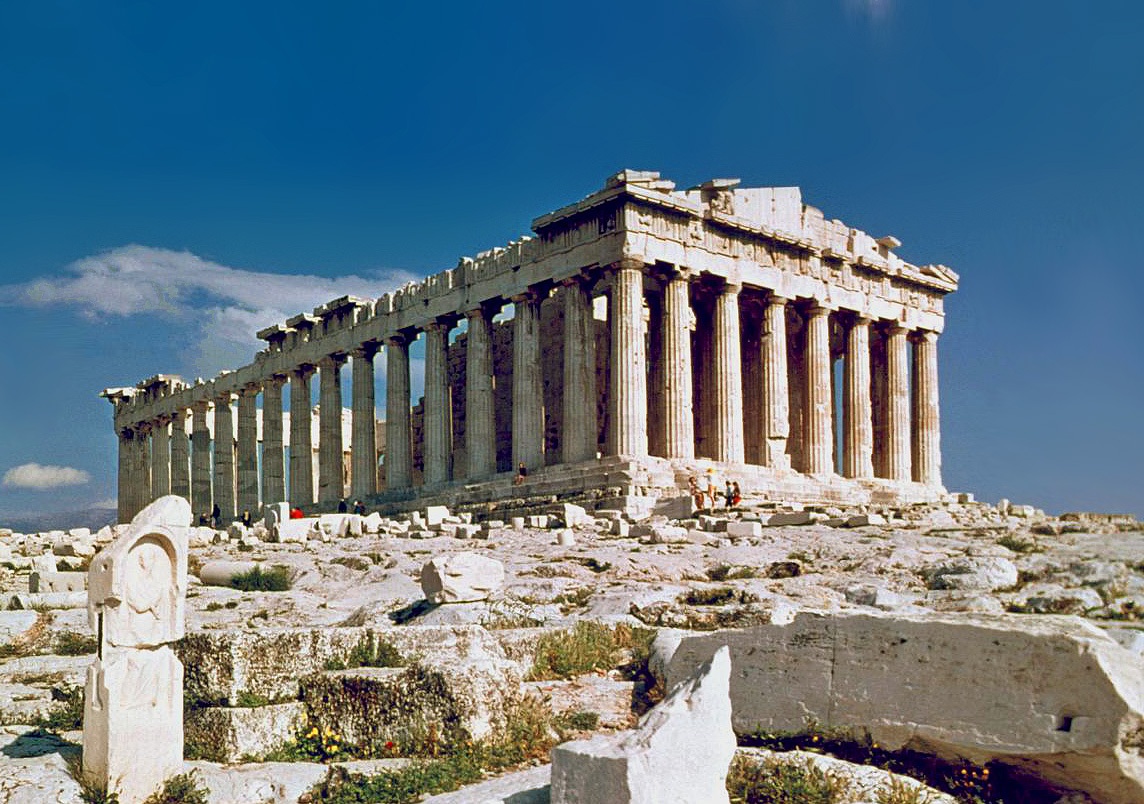 Epidaurus Theater
Functioned as a theater
Dedicated to Asklepios, god of healing
Built325 BC
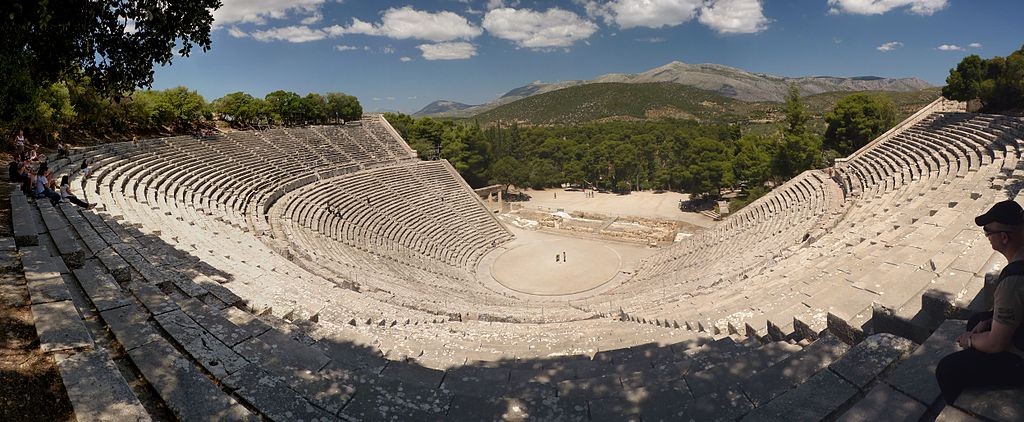 Temple of Artemis
Functioned as a temple
Dedicated to Artemis
Built 580 BC
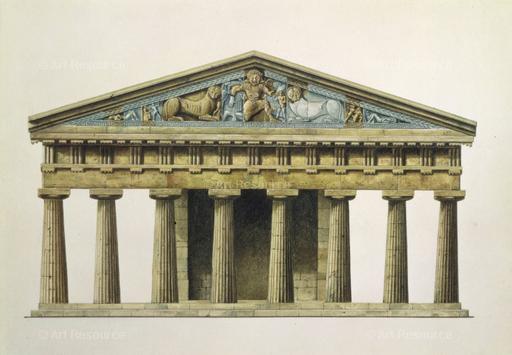 Stadium at Olympia
Original site of Olympic games
Dedicated to Zeus, as were the games
Built 560 BC
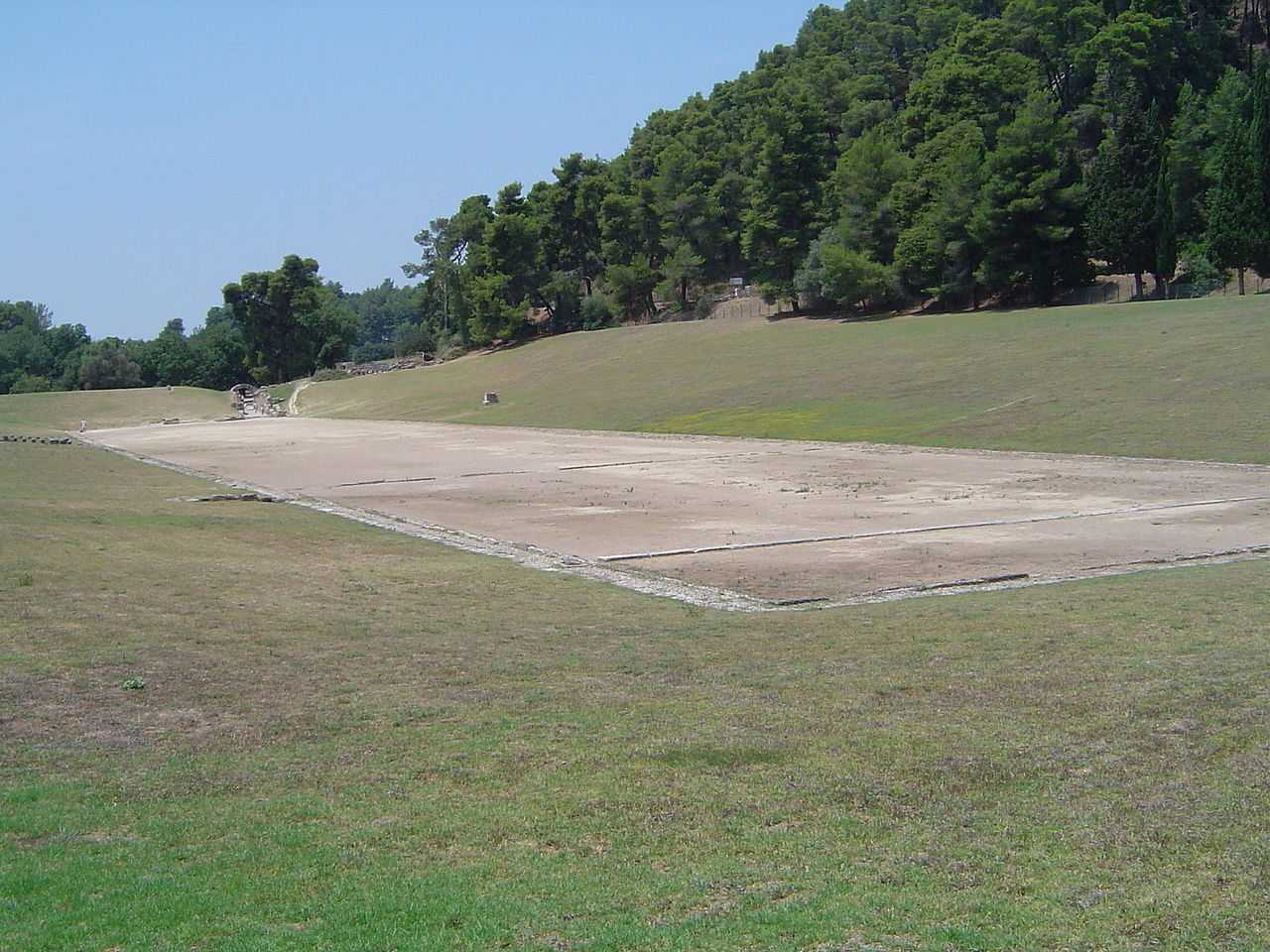 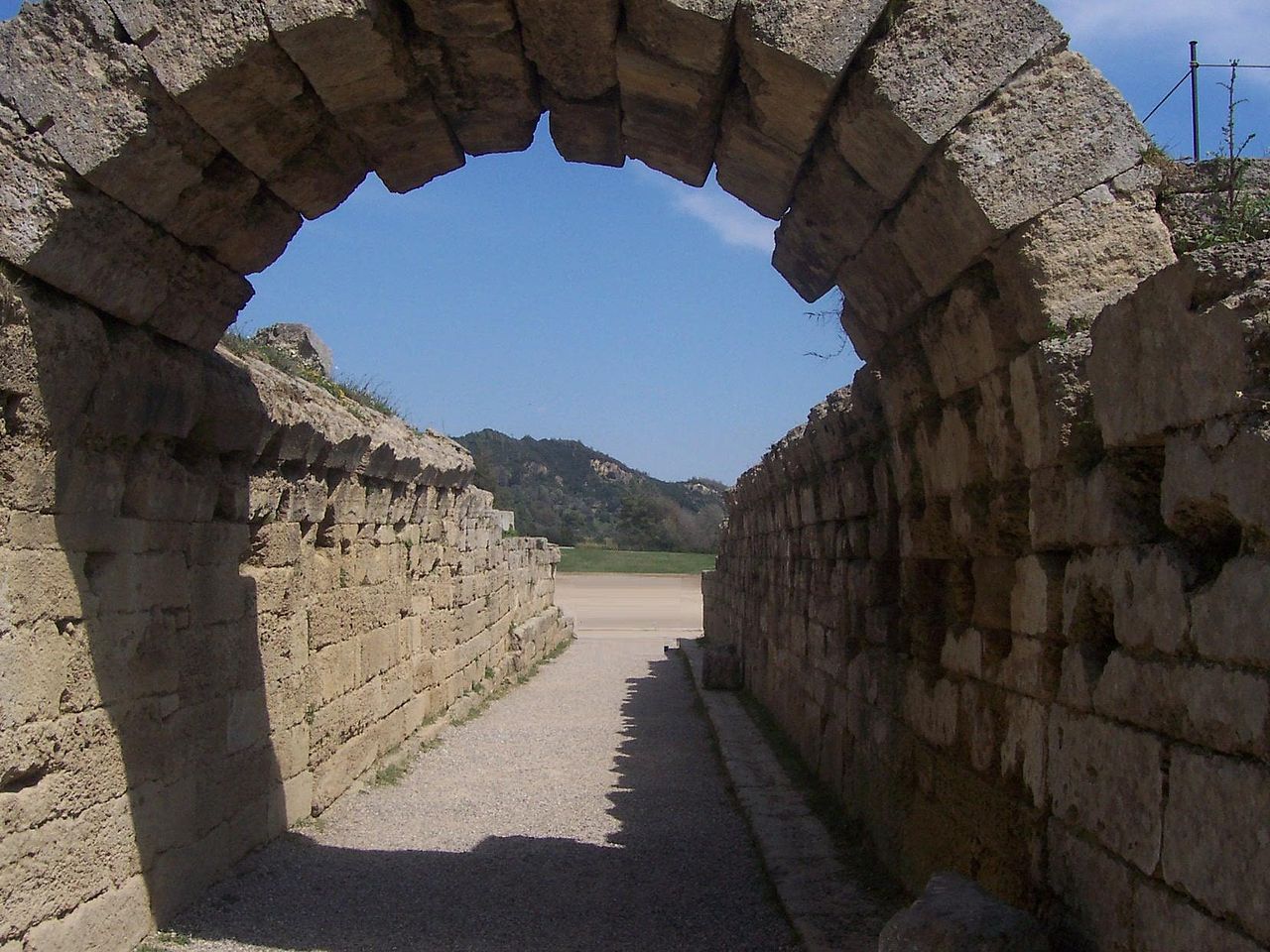 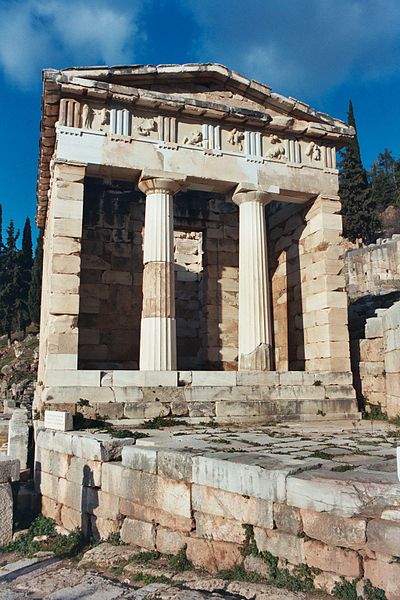 Treasury of Athens
Functioned as a treasury
Dedicated to winning the Battle of Marathon
Built 480 BC
2500 years later… it’s your turn!
Choose an event, a god/goddess or some other aspect of Ancient Greece
Sketch a monument design dedicated to whatever you chose – use abstraction to think about how your architecture relates to your topic!
Create your monument in 3D using TinkerCad
Write two paragraphs to accompany your design describing how you came up with the idea and how your monument relates to your topic
TinkerCad
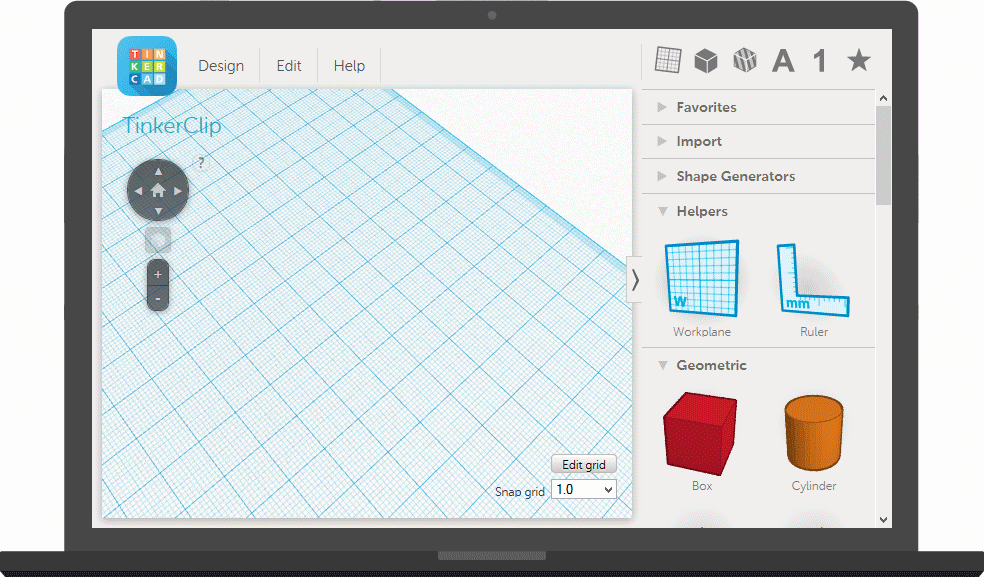 Grading rubric
Go to: tinkercad.com
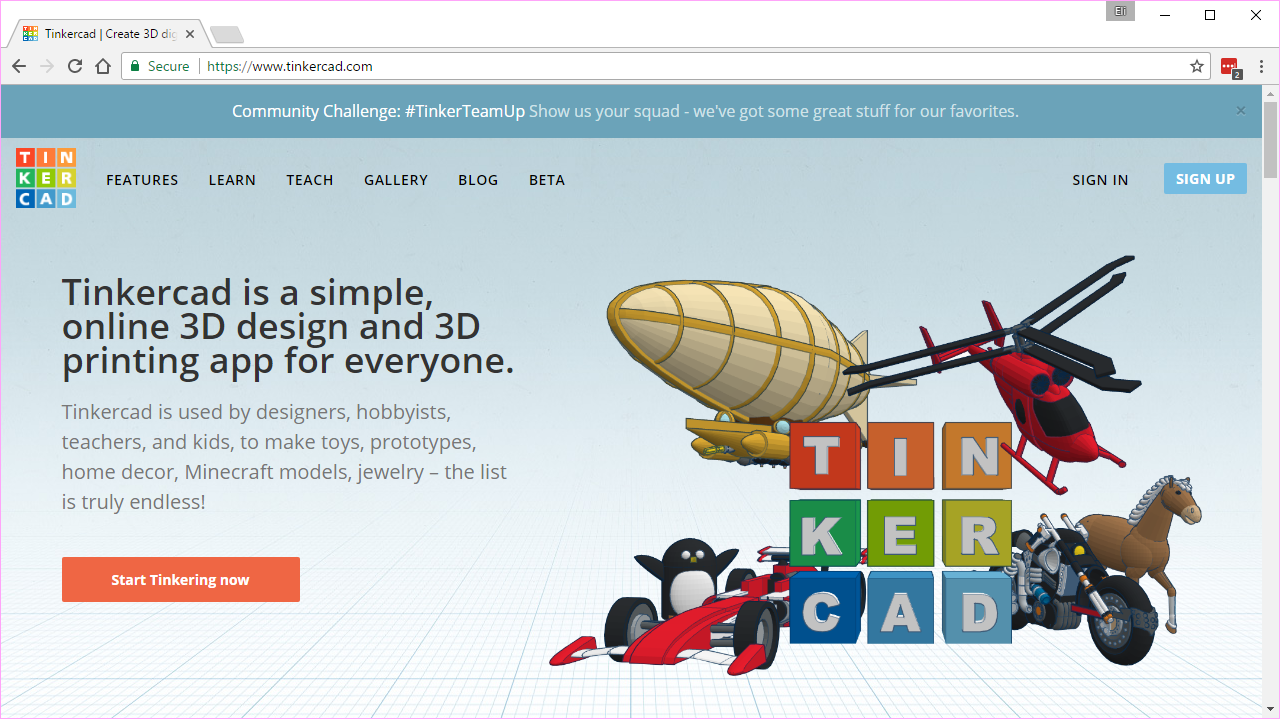 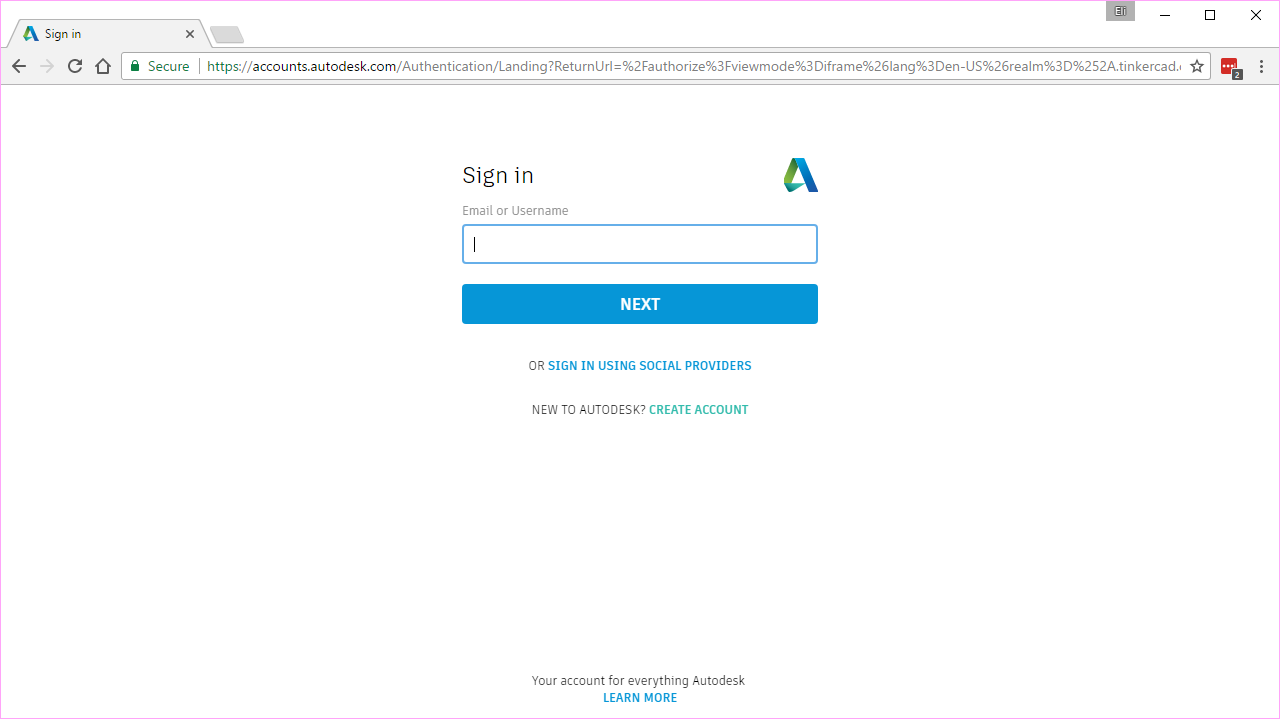 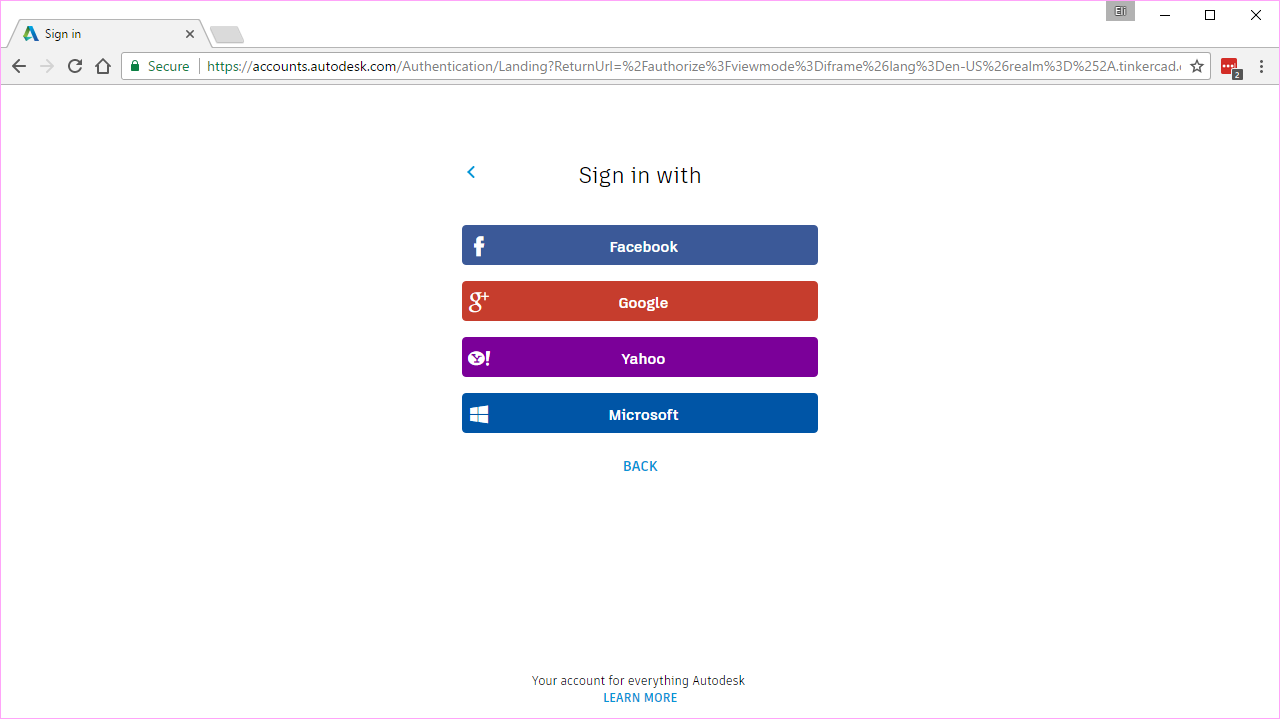 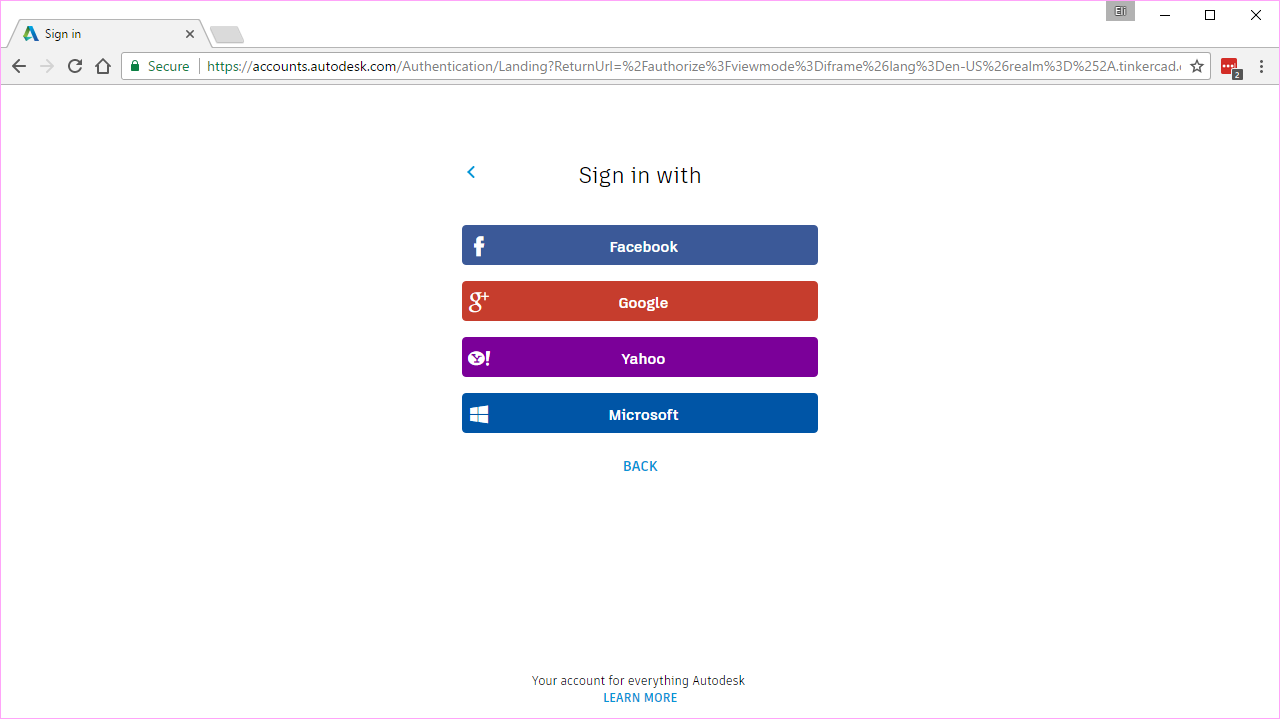 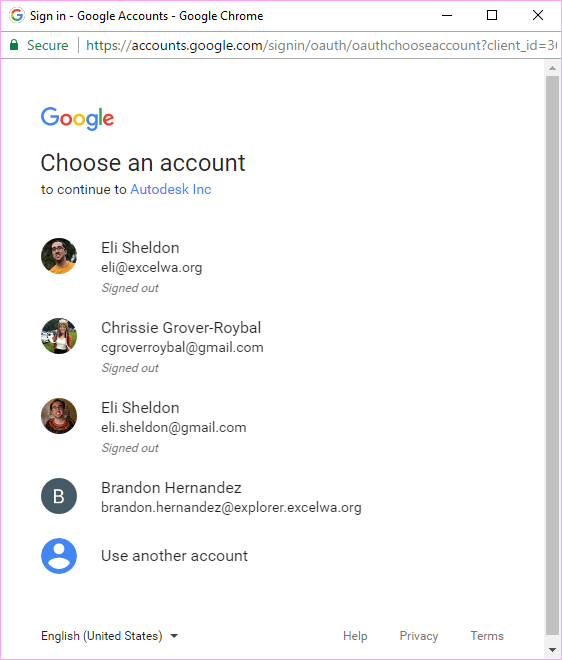 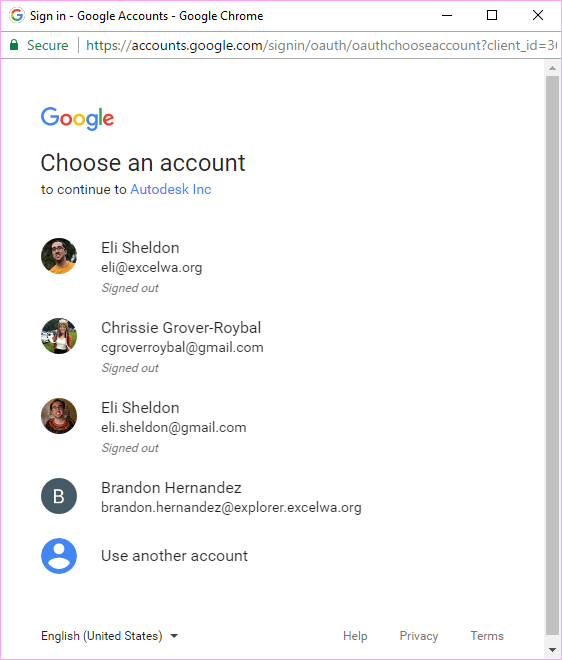 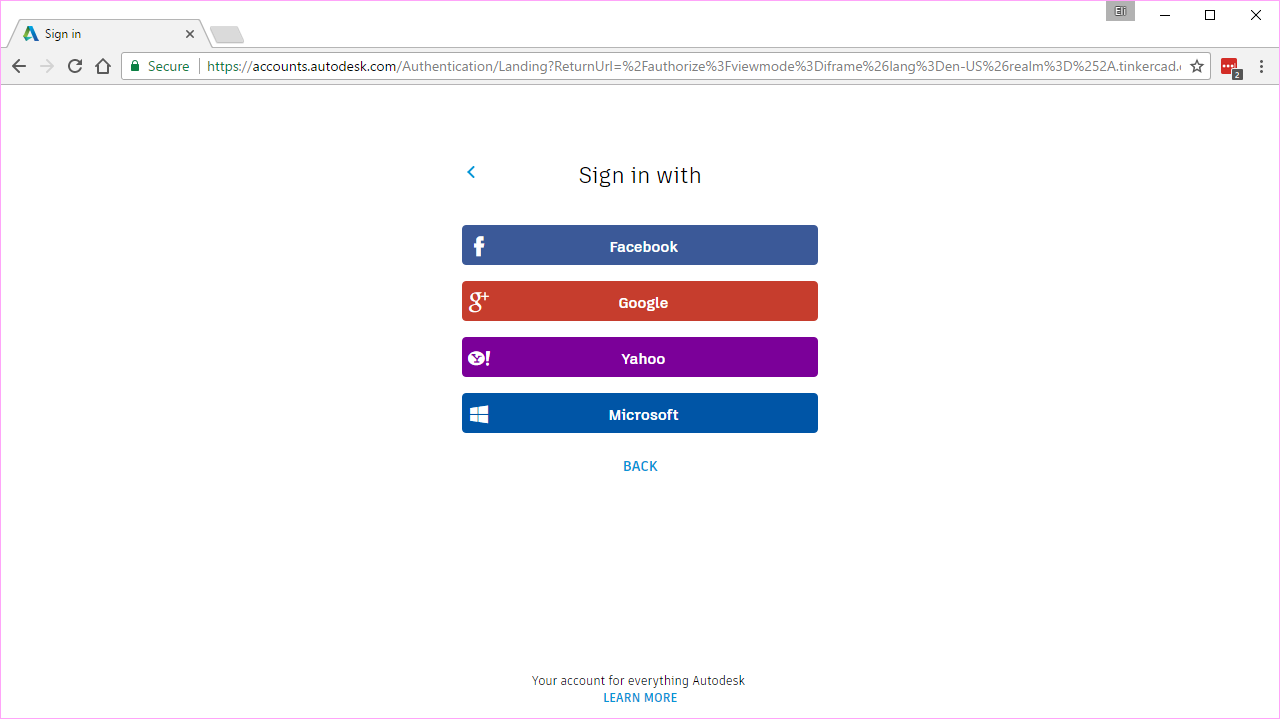 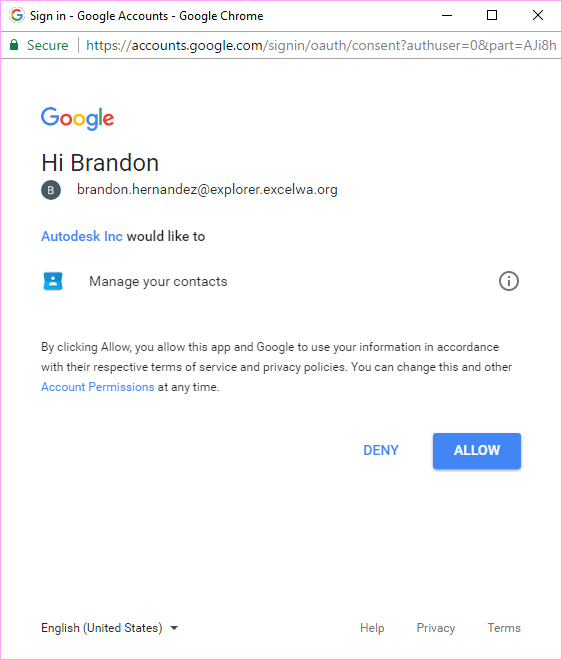 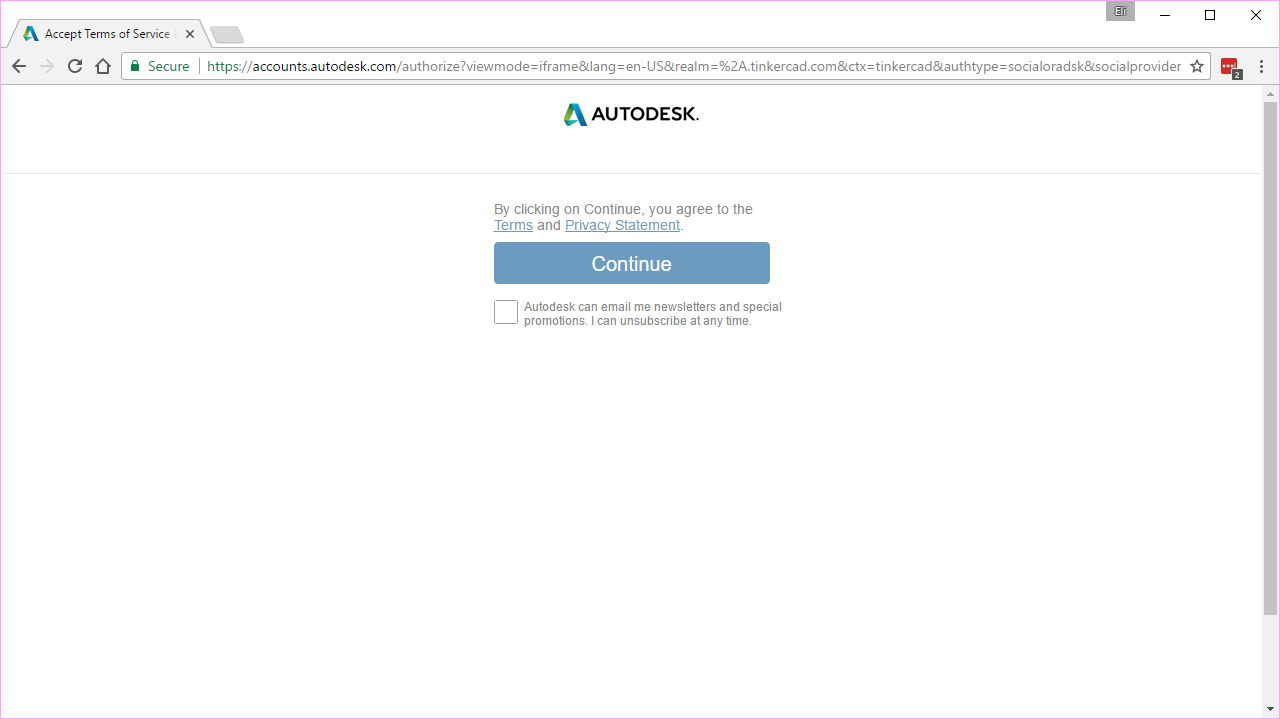 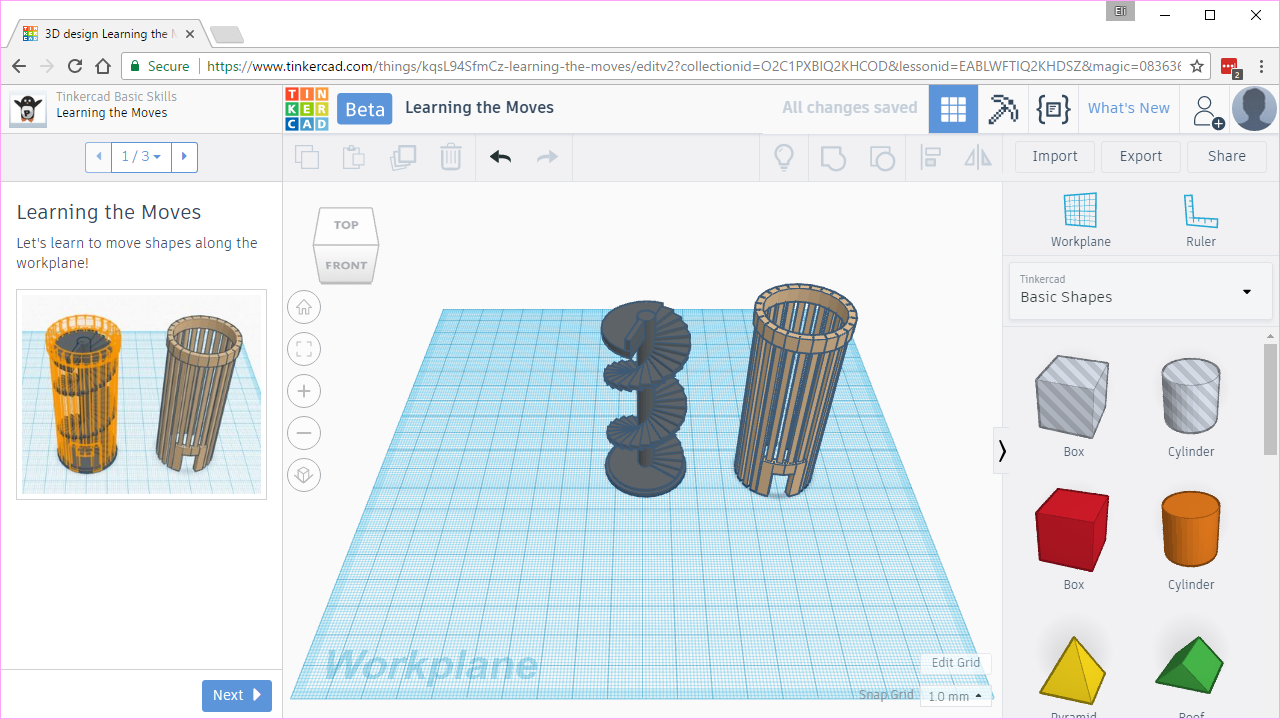 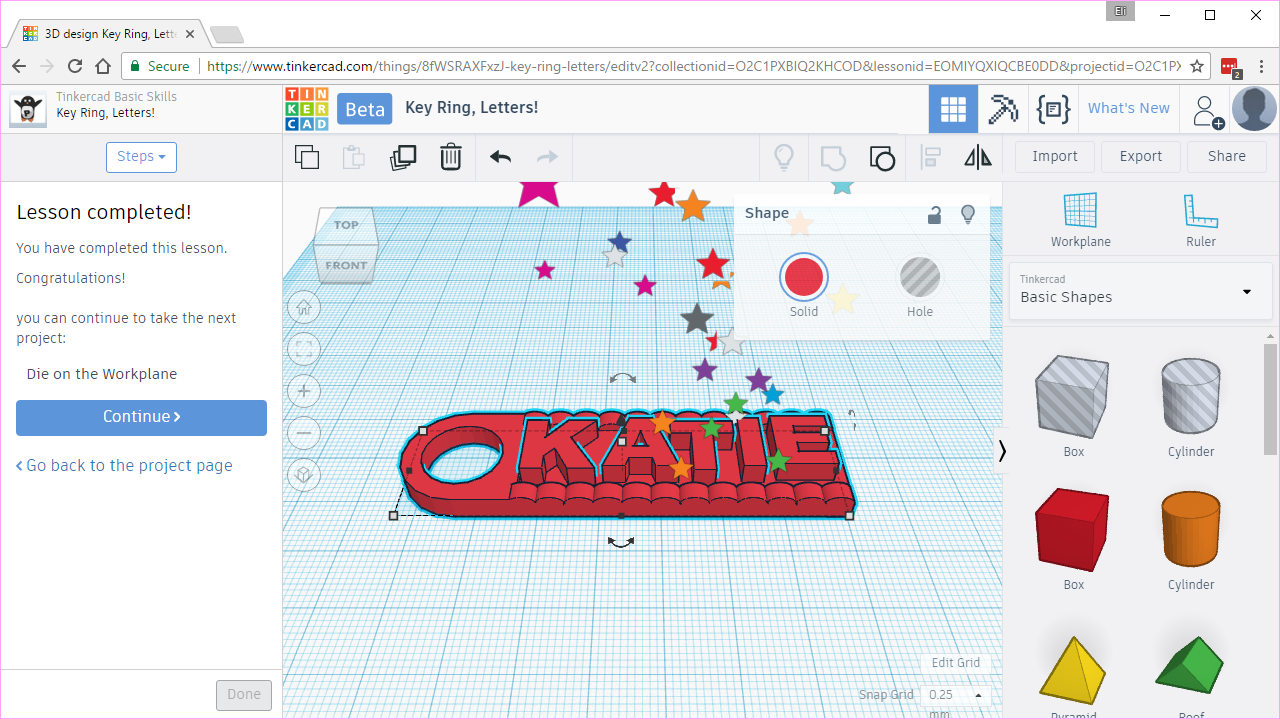 Complete the first five lessons, stopping when you complete the Key Ring
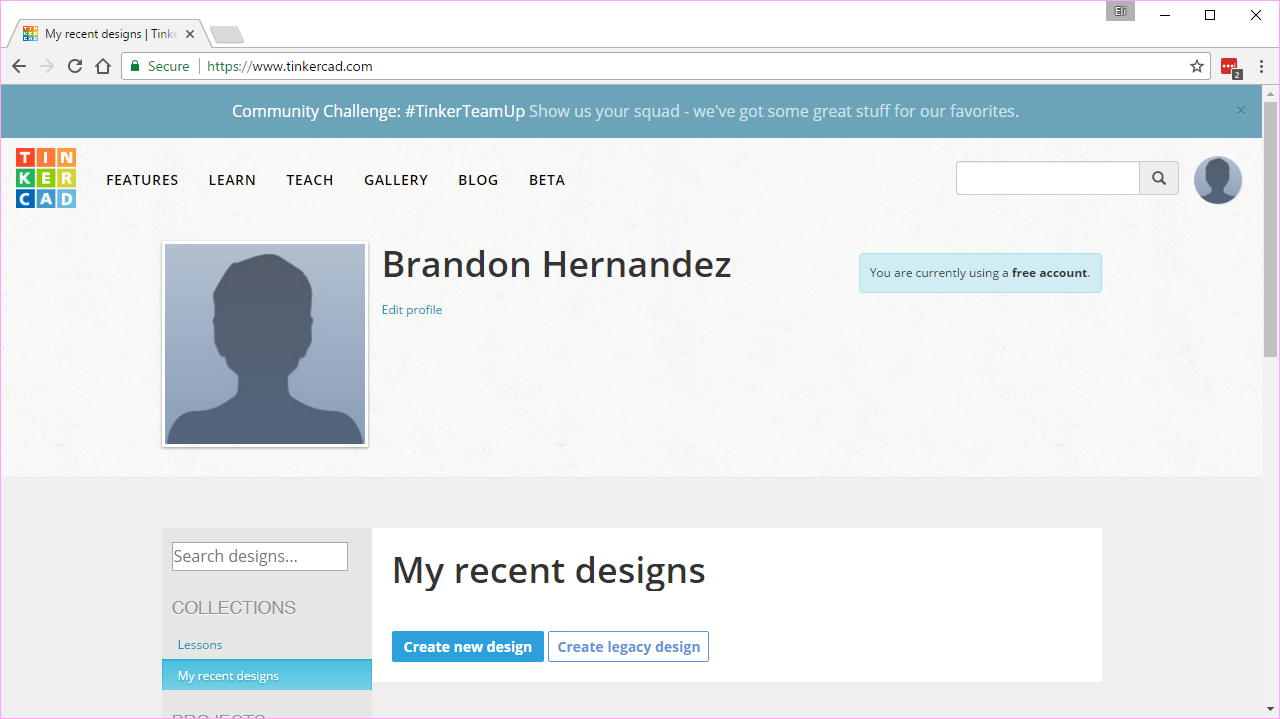 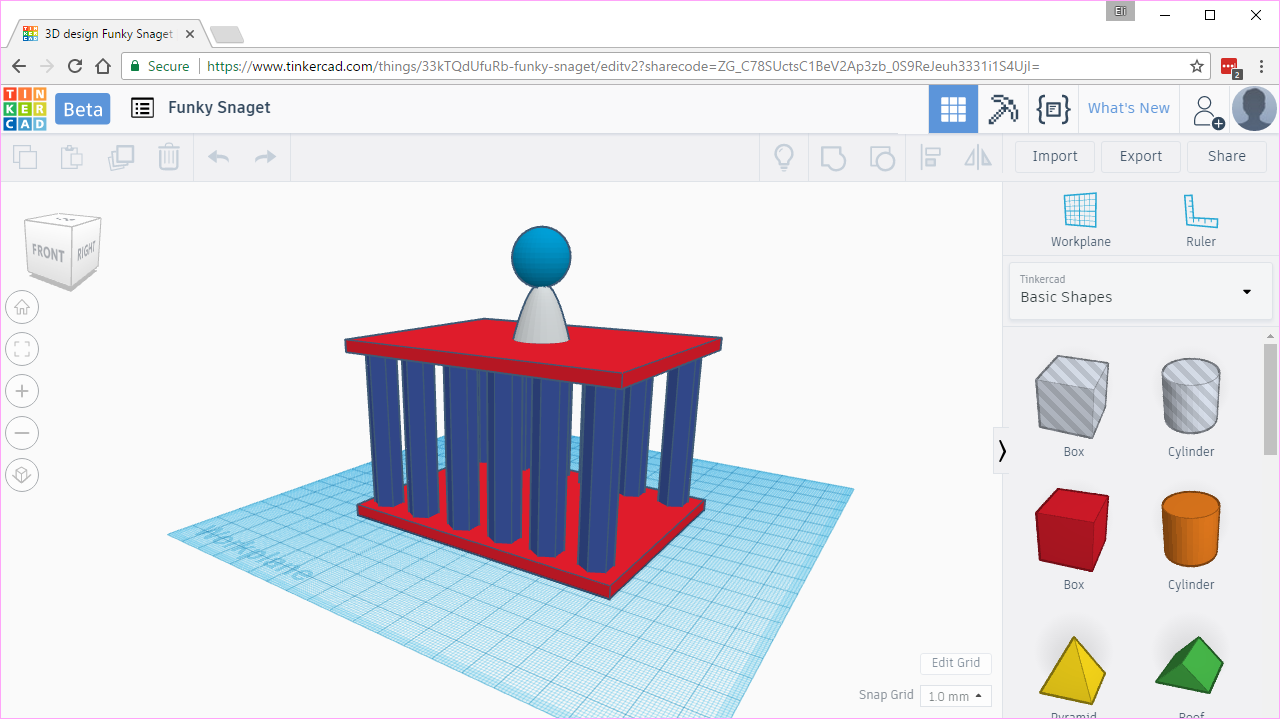 When you are done, make sure you paste theShare link into your Google Doc
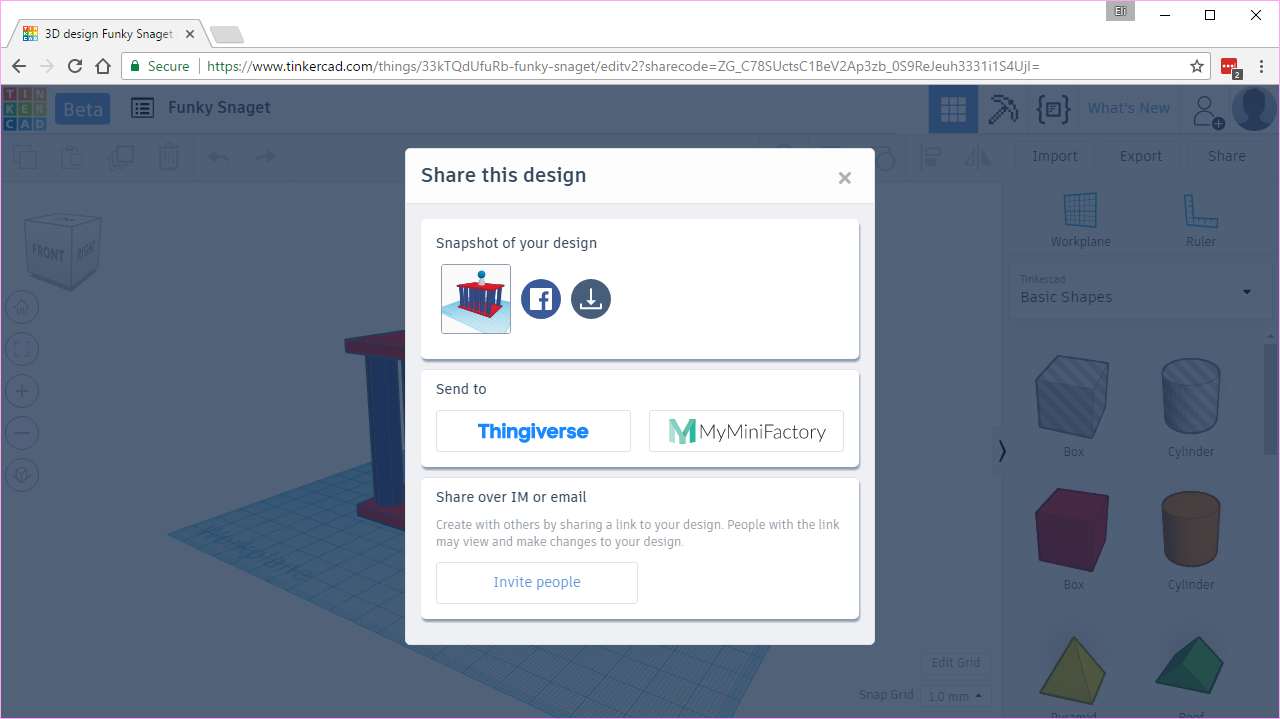 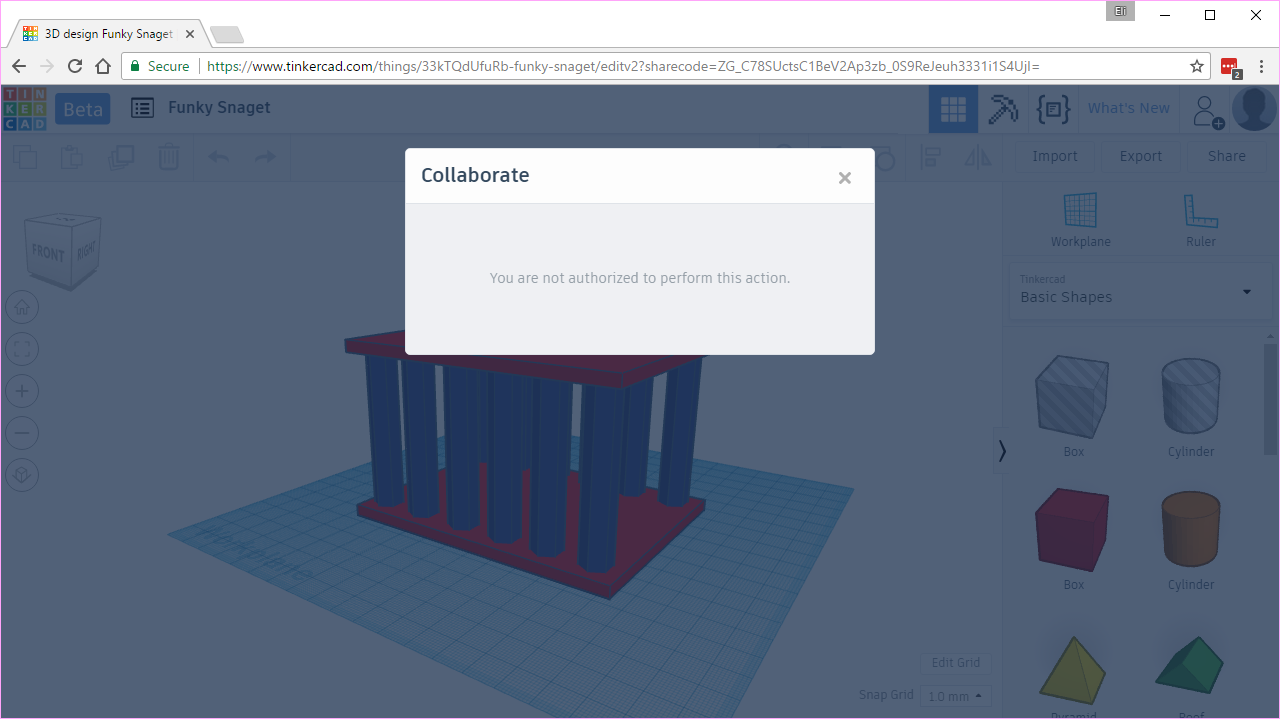 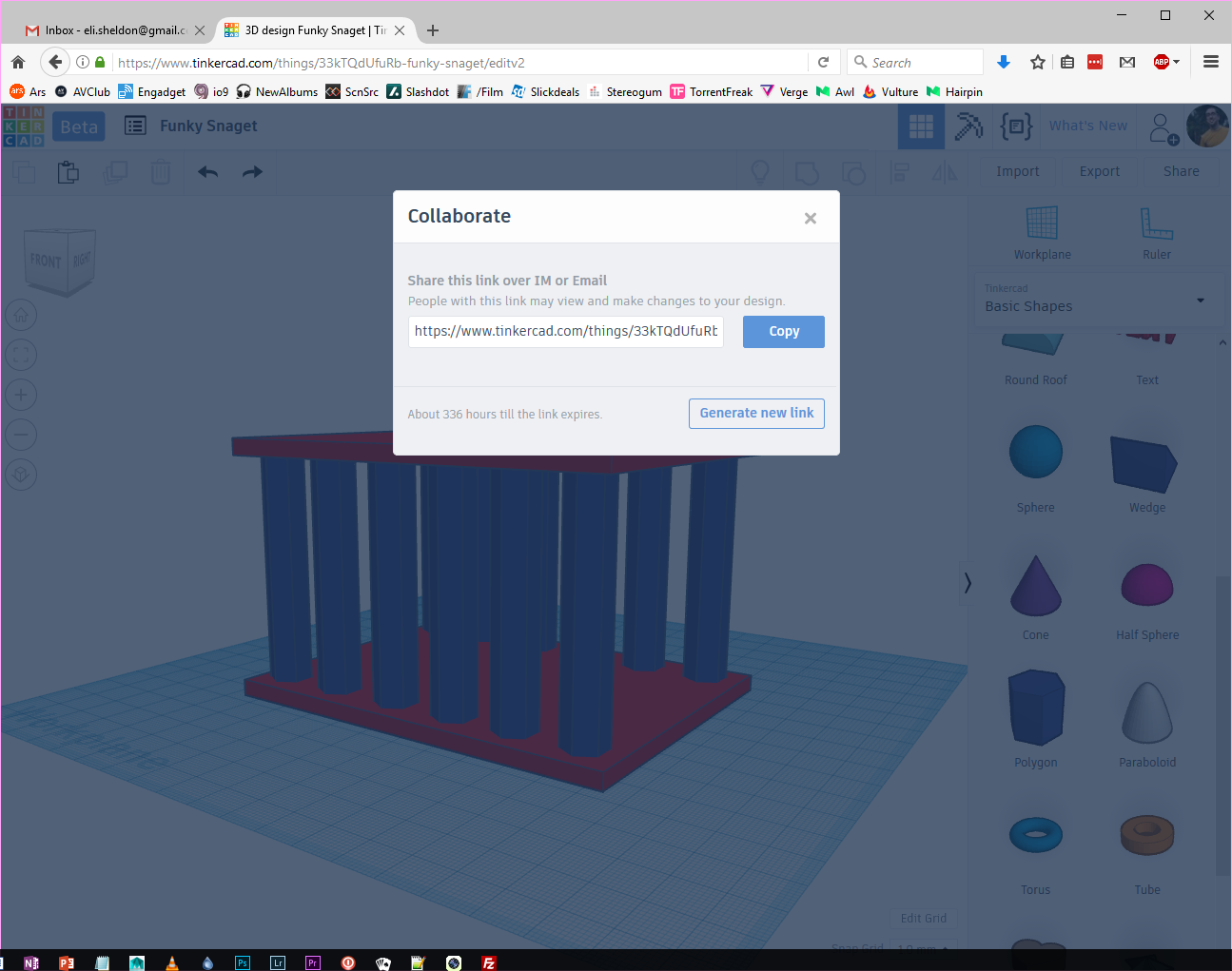